Psalm 55 
The Betrayal of a Friend
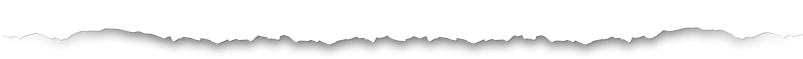 I. Possible Background of the Psalm.
The rebellion of Absalom (2 Sam.  15:7-12).
Ahithophel was David’s trusted counselor             (2 Sam. 16:23). 
David learned of his treason (2 Sam. 15:30-34).
Ahithophel  aided  in the rebellion (2 Sam. 16:15).
He advised Absalom (2 Sam. 16:20-21).
He killed himself when his advice was not followed (2 Sam. 17:1, 6-11, 23).
BACKGROUND
APPLICATION
LESSONS
Psalm 55 
The Betrayal of a Friend
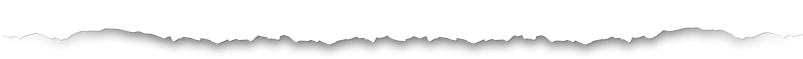 II. Application of the Psalm.
HISTORICAL.
Addresses David’s mistreatment.
MESSIANIC.
Foreshadows Judas’ betrayal.
PERSONAL.
God is with us no matter what we must face.
BACKGROUND
APPLICATION
LESSONS
Psalm 55 
The Betrayal of a Friend
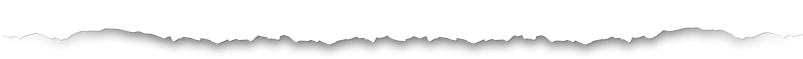 III. Lessons from the Psalm.
God knows and cares about our sorrow and grief. 
We can cast our burden on Him (Psa. 55:16-18).
We will not escape the troubles of life, but God helps us through them  (Psa. 55:22-23).
Jesus, our Mediator and Advocate, personally experienced the pain of betrayal (1 Peter 2:21-23).
We can commit ourselves to Him in times of suffering (1 Pet. 4:19).
BACKGROUND
APPLICATION
LESSONS